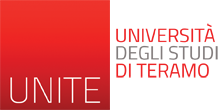 Gli anni del centrismo1948(47) -1960
Prof. Pasquale Iuso
Corso di laurea in Scienze Politiche
Storia dell’Italia Repubblicana
Gli anni del centrismo
Gli anni del centrismo coprono la prima, seconda e parte della terza legislatura.

Vanno dal 1948(47) al 1959, i 4 partiti di centro governano ininterrottamente il paese

Il centro dello schieramento politico è uno spazio affollato: anomalia rispetto alle altre democrazie occidentali.

La miglior definizione è quella di Giovanni Sartori (pluralismo polarizzato), integrata con quella di Paolo Farneti (nella dinamica interna ai due poli, si sviluppa una tendenza centripeta)
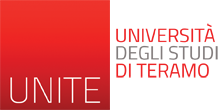 Gli anni del centrismo
Con il passare degli anni l’equilibrio centrista si esaurisce per il progressivo indebolimento elettorale dei partiti che lo formano.

Per conservare il loro ruolo i partiti di centro devono allargare la maggioranza, inglobando verso il centro, forze escluse: il PSI che rompe con il PCI, accetta la NATO (1962) e viene considerato ormai una forza leale.
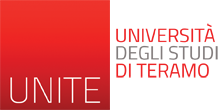 Gli anni del centrismo
Il 1948-53 sono gli anni di massima polarizzazione interna ed internazionale.

Piano Marshall (1947), 
blocco di Berlino (maggio48-giugno49),
guerra di Corea (1950) 

sono le concrete espressioni della Guerra Fredda che portano il mondo a un passo dalla guerra atomica
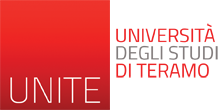 Gli anni del centrismo
Nel PSI e nel PCI c’è grande delusione:
Nel PSI l’appiattimento sul PCI ha condizionato le scelte fino a una vera crisi di identità
Nel PCI non esplode nessuna crisi interna (non potrebbe essere altrimenti) ma il malumore è diffuso

Attentato a Togliatti: esplode la protesta di piazza ma anche la riflessione dei militanti di come la via democratica al potere debba essere abbandonata. I vertici del partito rimangono fermi e ordinano la smobilitazione per evitare forme repressive peggiori.

Conseguenze comunque pesanti: 
Rottura unità sindacale (avviata già sul Piano Marshall)
Criminalizzazione del mondo del lavoro quando inizia la fase più dura della ricostruzione e dei conflitti sociali (condanne, feriti, morti e repressione in fabbrica); Mario Scelba
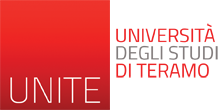 Gli anni del centrismo
L'anticomunismo e l'atlantismo (adesione alla Nato nel 1949) furono il cemento della coalizione. L’adesione alla Nato è il primo significativo atto di politica estera dell’Italia postbellica e segna il reingresso dell’Italia nel contesto internazionale
Nella prima legislatura (1948-1953) la formula politica del centrismo dette vita a tre governi De Gasperi che furono contraddistinti dalla cosiddetta stagione del riformismo dall'alto: 
leggi di riforma agraria e istituzione della Cassa per il Mezzogiorno (1950): dimensione politica dell’intervento, rilancio della produttività del sud, crescita dei ceti medi agricoli (tutti obbiettivi difficili e complessi da raggiungere – bacino elettorale monarchico e  missino)
creazione dell'Eni 
legge Fanfani per l'edilizia popolare (1953). 
Sulla valenza politica della riforma agraria il fallimento è momentaneo anche se le resistenze dei notabili e latifondisti è fortissima
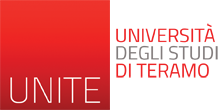 Gli anni del centrismo
La ricostruzione economica è al centro del dibattito politico:
De Gasperi: continuità dell’indirizzo economico del 1947, lasciando le forze del mercato il più libere possibile senza interferenze statali
Scelte dettate anche dalla memoria della pianificazione economica fascista, ma anche dal ritardo della cultura economica italiana rispetto alle teorie keinesiane
Si limitano così gli aiuti finanziari del Piano Marshall che non vengono utilizzati a piene mani, ma tesaurizzati per riempire le casse statali
Conseguenze pesanti per le classi lavoratrici: licenziamenti, disoccupazione, miseria; cresce una conflittualità sociale già diffusa nel paese per le condizioni materiali generali
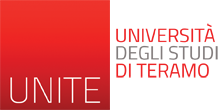 Gli anni del centrismo
I partiti minori:
Il PSLI si avvia ad una mutazione genetica, andando verso un modello partitico di rappresentanza individuale (i legami si stringono sempre più verso determinati gruppi di interesse individuabili in fasce sociali deboli); è costretto ad avallare Nato e politica liberista anche se alla sua base c’era neutralismo e tutela delle classi subalterne

Il PRI da sempre filoatlantico, si scontra con la politica liberista (è favorevole alle idee keinesiane); si batte contro l’occupazione ecclesiastica dello Stato e contro l’oscurantismo calato sul paese. Ha come bacino la borghesia più moderna

Il PLI punto di riferimento dei settori agrari e imprenditoriali più retrivi; non condividono la riforma agraria
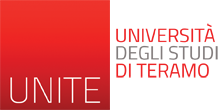 Gli anni del centrismo
La destra
I monarchici: raccolgono la protesta dei latifondisti e dei notabili meridionali con le loro clientele; comunque nel sud ha un consenso importante anche per l’arretratezza politica e civile della popolazione. La sua forza si esprime nelle amministrazioni locali (Palermo, Napoli: Lauro)

Il MSI (nato ufficialmente il 26 dicembre 1946) ha un insediamento nazionale con radici nel sottoproletariato e nella sottoborghesia; in genere sono cittadini senza riferimenti politici forti non aggregabili a sinistra. La carica di protesta li spinge verso un neofascismo dai due volti: legalitario/parlamentare; movimentista/organizzatore di luoghi e spazi della destra
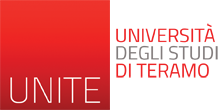 Gli anni del centrismo
La legge truffa
De Gasperi è consapevole del calo di consensi verso la coalizione; una tendenza negativa cui cerca di porre rimedio con l’introduzione di una legge proporzionale corretta con un premio di seggi al partito o cartello di partiti  che avesse raggiunto il 50% + 1 dei voti.
Tempesta sociale e politica: esiste il precedente della Legge Acerbo del 1923 che spianò la strada alla dittatura.
Appello ad una battaglia antifascista lanciato da PCI e PSI che coinvolge parte degli alleati laici della DC consci che una vittoria rafforzerebbe solo la DC,
Salta il quorum minimo e il disastro annunciato si abbatte sulla coalizione:
I voti persi dalla DC vanno verso MSI e PNM (insieme raggiungono il 13%)
I gruppi fuoriusciti dai partiti laici, che hanno formato partiti più piccoli e strumentali alla legge, drenano consensi alla stessa DC
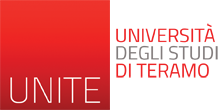 Gli anni del centrismo
La seconda legislatura (1953-1958) conobbe l'inaridirsi della formula politica centrista, tanto da essere definita la legislatura dell'immobilismo ma anche di scomposizione politica della formula

Siamo in anni in cui cala la tensione estrema (ma non scompare affatto) per gli effetti di ciò che accade sul piano internazionale (fine della guerra in Corea e morte di Stalin, Trieste all’Italia) 

Dopo un tentativo fallito di De Gasperi, si succedettero cinque governi (tre monocolore democristiani e due insieme con il Psdi e il Pli). E’ la fine di De Gasperi che muore nel 1954

La questione dominante in tutti i partiti diventa quella di come coinvolgere le opposizioni per dilatare il centro del sistema
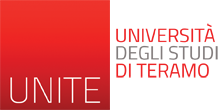 Gli anni del centrismo
Le opposizioni di sinistra
Il PSI rompe il cartello del Fronte (ma non il legame con il PCI, che ci sarà nel 1956); la distensione internazionale lo aiuta a riprendere il suo neutralismo ma anche ad allentare il rifiuto della Nato. Queste nuove posizioni trovano risposta nella sinistra democristiana. Superata la ricostruzione si sta avviando lo sviluppo e si aprono spazi di contrattazione nuovi specie con l’ascesa alla segreteria DC di Fanfani (“fautore di una apertura a sinistra”) e con l’elezione a Presidente della Repubblica di Giovanni Gronchi votato dal PSI e dal PCI.

Il Pci guarda all’inizio con favore a queste aperture anche per la sua impossibilità ad avviarlo; la morte di Stalin, la lotta per il potere nel PCUS e soprattutto il 1956 mettono in estrema difficoltà il partito specie per la scelta di Nenni di cavalcare la distanza ideologica socialista. Gli effetti della destalinizzazione sono pesanti anche in Italia specie per la crisi che determina nei militanti
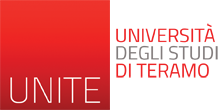 Gli anni del centrismo
LA DC, Fanfani – nuovo leader, la II generazione - si orienta verso un dirigismo economico nuovo, per un sostegno ai settori sociali più deboli e per un intervento dello Stato in economia
Il dialogo con il Psi si sviluppa sul terreno dell’intervento pubblico dove Fanfani (per gli equilibri interni) si muove tuttavia con grande cautela
Si determina un asse a destra tra PLI e MSI/PNM che soccorrono la debolezza dei governi: è un modo per legittimarsi ed essere alternativi all’apertura a sinistra
Nonostante il suo essere decisionista, Fanfani è costretto a piegarsi ai tempi lunghi anche per le pressioni ecclesiastiche sulla Dc, che non possiede un’organizzazione di partito efficiente ma dipende dalla rete delle parrocchie e delle associazioni cattoliche
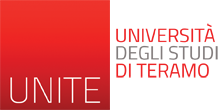 Gli anni del centrismo
I partiti minori
Il PSDI dopo lo sconfortante voto elettorale, Saragat è più disponibile specie per gli effetti del 56; ricomincia un dialogo tra i due partiti dopo la rottura del 47, ma la strada è difficile per le reciproche diffidenze. Saragat poi rallenterà fino al 1958.
Il PRI apprezza il dirigismo di Fanfani anche se non tutto il partito è convinto dell’apertura a sinistra, pur volendo mantenere del tutto chiusa la porta a destra. Rimane in parte la convinzione che la nuova politica economica possa rafforzare la formula del quadripartito.
Il PLI: l’apertura a sinistra e la politica economica lo allontana dalla DC, attratto anche dal dinamismo della destra;  al suo interno nel 1955 nasce il Partito Radicale (contrario alle destre ed all’occupazione da parte del partito cattolico), primo partito d’opinione privo di radici subculturali (si rivolge ad un elettorato che non ha vincoli di fede ideologica o religiosa in grado di esprimere opinioni su temi precisi. Sono guidati da M.Pannella (con E.Scalfari, M.Pannunzio, E.Rossi) ma all’inizio sembra più un cenacolo intellettuale che un partito
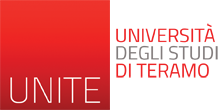 Gli anni del centrismo
La destra
Il PNM con Lauro tenta il grande salto nazionale verso un partito della borghesia moderata e conservatrice; condotta da destra, questa operazione, non ha molto spazio  sopcie fra gli imprenditori settentrionali. Lauro è costretto a rivolgersi alla DC anche per quest’ultima con la Cassa del Mezzogiorno comincia a erodere consensi nel bacino monarchico e nella destra meridionale. La lealtà alla dinastia dopo dieci anni si è molto affievolito

Il MSI: si dirige verso una svolta parlamentarista. Nuovo segretario (Michelini) cerca di sfruttare il consenso ricevuto e la debolezza dei governi, per entrare nell’area centrale; subisce l’emarginazione dell’ala movimentista e giovanile (dalla quale derivano molti consensi), e aumenta il suo volto legalitari (atlantismo e anticomunismo). Rimane in scacco perché la DC ha fatto approvare la legge applicativa della disposizione transitoria che vieta la ricostituzione di un partito fascista. In Parlamento il MSI vota – con grande imbarazzo DC – i governi in crisi che comunque si dimettono per non legittimarlo.
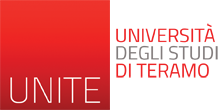 Gli anni del centrismo
Con l’avvio della III legislatura il centrismo entra in parabola discendente

Rimane il dato elettorale che sembra premiare l’apertura a sinistra (crescono sia la DC sia il PSI che tornerà a questi livelli solo nel 1987); e conferma il bacino del Pci che supera la crisi del 1956 anche se un’analisi disaggregata permette di individuare aree di crisi.

Il quadro politico è comunque debole e tende all’immobilismo mentre il paese entra nel boom economico.

Su immobilismo politico e boom economico si apre il dibattito sulla nuova formula di centrosinistra
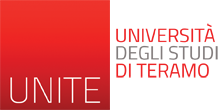 Gli anni del centrismo
PSI e PCI: La sconfitta delle correnti filocomuniste interne al PSI, il successo elettorale del 1958 e la disponibilità di Saragat è il punto di partenza del dialogo.
L’obbiettivo del PSI è un intervento riformatore in grado di modificare l’intero modello di sviluppo intervenendo sulle distorsioni strutturali che stanno emergendo con il crescere dello sviluppo e non sono rimandabili (la nazionalizzazione dell’energia elettrica è imprescindibile).
Il PCI e Togliatti non accettano e non comprendono fino in fondo la portata delle trasformazioni economiche in corso e i cambiamenti intervenuti nella società che tende ad avvicinarsi alle nazioni più sviluppate. Per di più l’apertura del dialogo con Saragat lo spinge in una posizione di maggiore isolamento
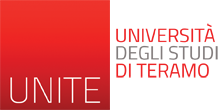 La fine del centrismo
Incursioni del MSI, franchi tiratori portano a conclusione il centrismo nei fatti del luglio 1960.
La crisi del governo Tambroni con i fatti di Genova è il punto di arrivo
La grande indignazione del paese e le rivolte di piazza contro la repressione e contro il fascismo convincono al passaggio successivo
Il governo Fanfani che subentra è pur sempre un quadripartito ma con l’astensione del PSI: segnale evidente e certo del prossimo ingresso nel governo
Il clima politico rimane comunque rovente e ben lontano dall’essere quello di una democrazia matura (come gli anni 60 e 70 dimostreranno) e la lotta politica continua ad essere una competizione esasperata. 
La stagione del centrismo consolidò, nonostante alcuni pericolosi momenti di crisi, il carattere democratico del sistema politico italiano e permise alla Dc di costruirsi un'effettiva base di consenso interclassista, fondata su valori religiosi, sulle scelte di tipo internazionale e sul progresso materiale.
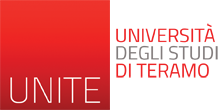